Самостално извођење серије вјежби уз музику
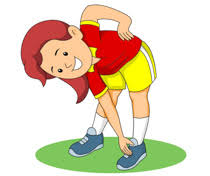 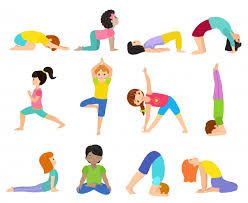 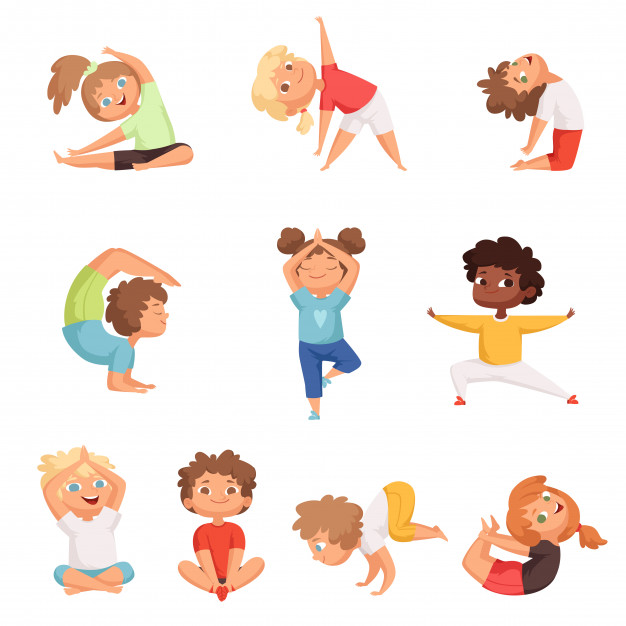 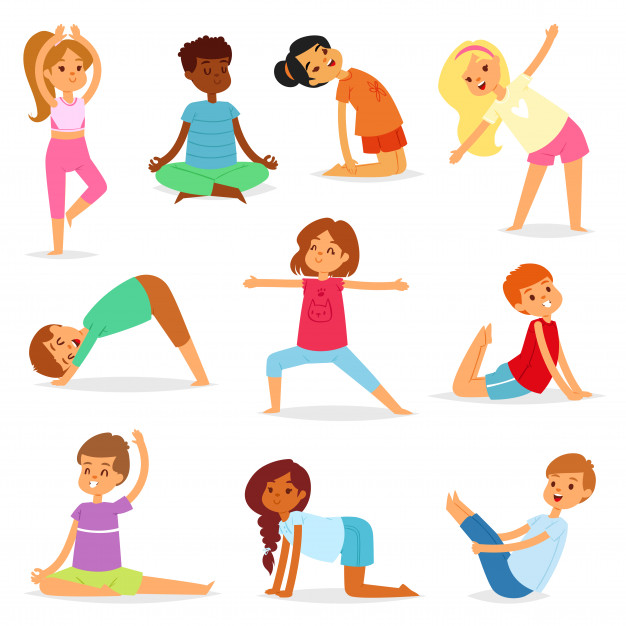 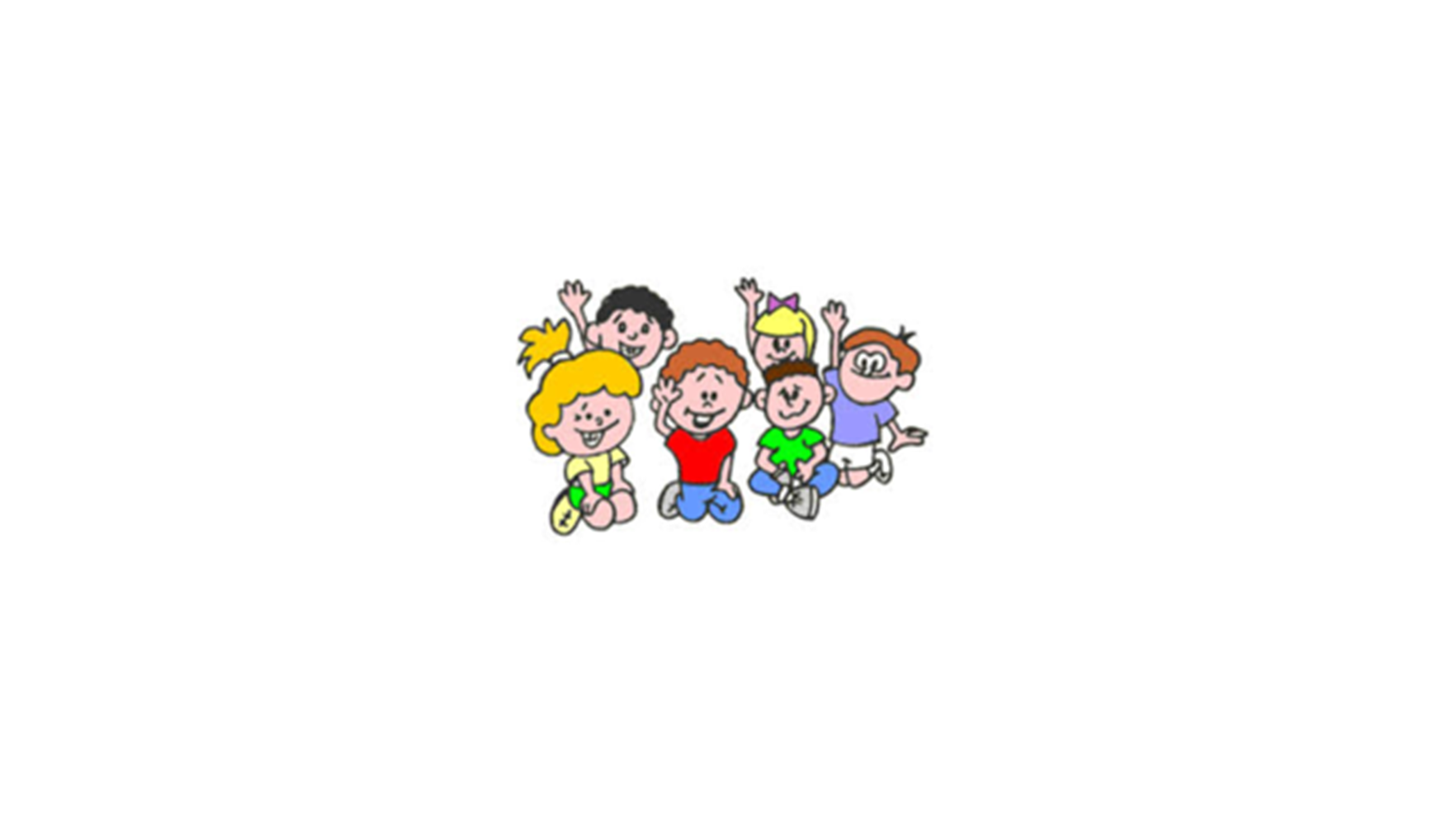